CSE 331Software Design & Implementation
Kevin Zatloukal
Spring 2021
Lecture 1 – Introduction
(Based on slides by Mike Ernst, Dan Grossman, and many others)
CSE 331 Spring 2021
1
Motivation
What is the goal of CSE 331?
How to build harder-to-build software
Move from CSE 143 problems toward what you’ll seein upper-level courses and in industry

Specifically, how to write code of
Higher quality
Increased complexity

We will discuss tools and techniques to help with this and the concepts and ideas behind them
There are timeless principles to both
Widely used across the industry
CSE 331 Spring 2021
3
[Speaker Notes: Help you step up from 143 to 400 level courses.

What do I mean by quality?]
What is high quality?
Code is high quality when it is

​​​​​​​​Correct
Everything else is of secondary importance

Easy to change
Most work is making changes to existing systems

Easy to understand
Needed for 1 & 2 above
CSE 331 Spring 2021
4
How do we ensure correctness...
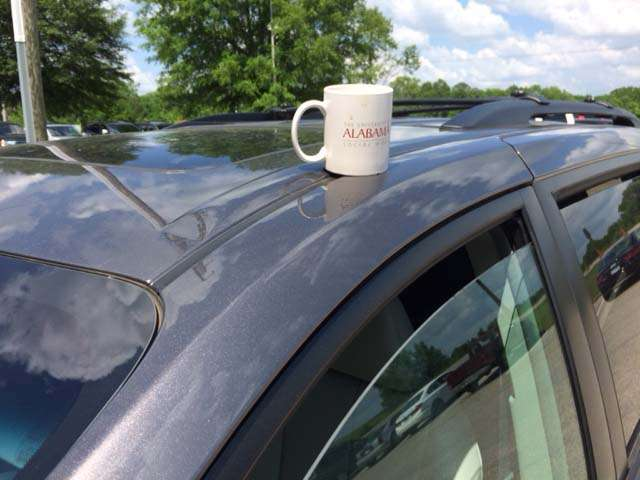 ... when people are involved?

People have been known to
walk into windows
drive away with a coffee cup on the roof
drive away still tied to gas pump
lecture wearing one brown shoe and one black shoe
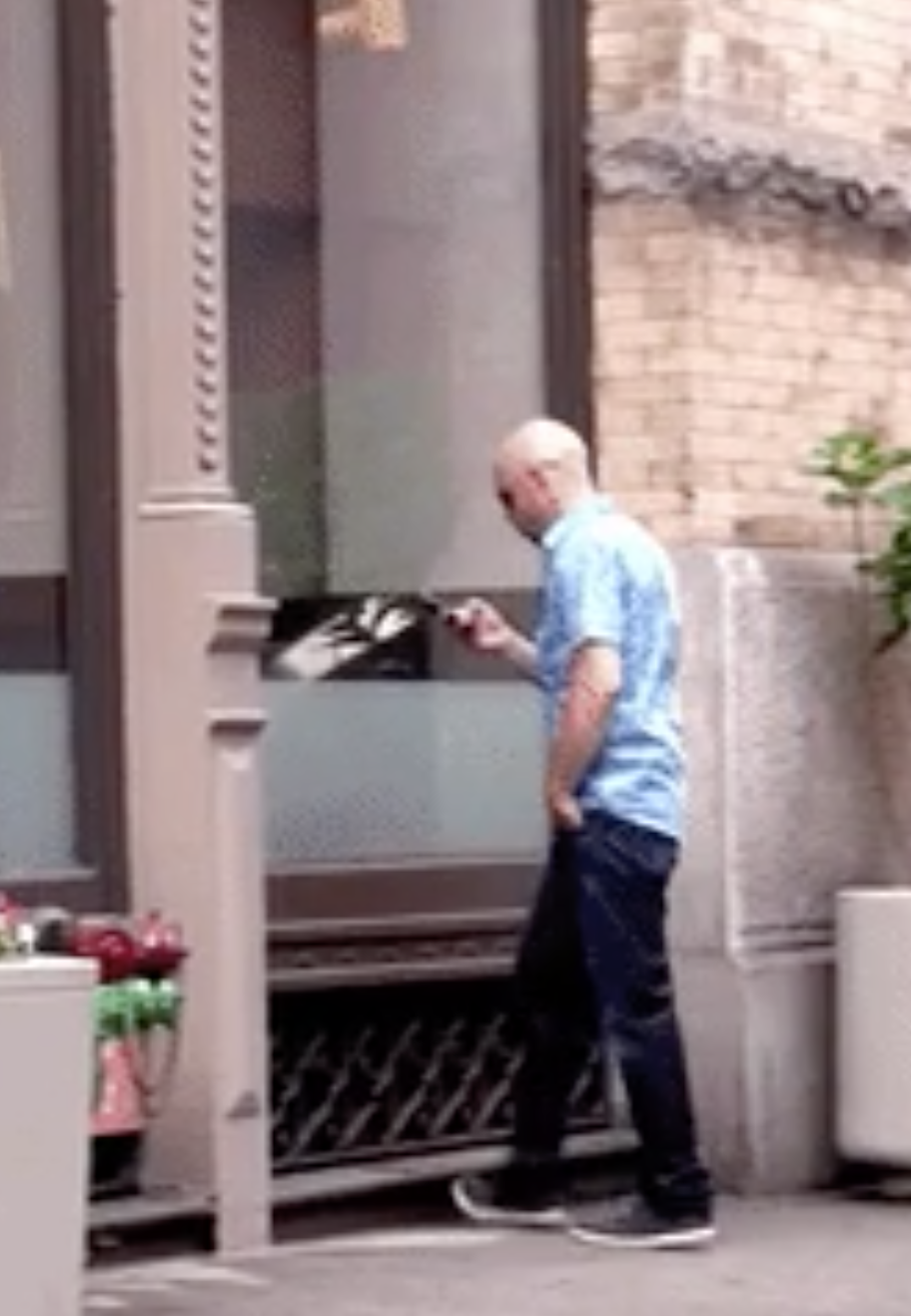 [Speaker Notes: Cannot skip any and produce highest quality software.

Which is the most effective? Inspection!

Inspection is the main tool for interviews]
What is increased complexity?
Analogy to building physical objects:
100 well-tested LOC = a nice cabinet
2,500 LOC = a room with furniture
2,500,000 LOC = 1000 rooms ≈
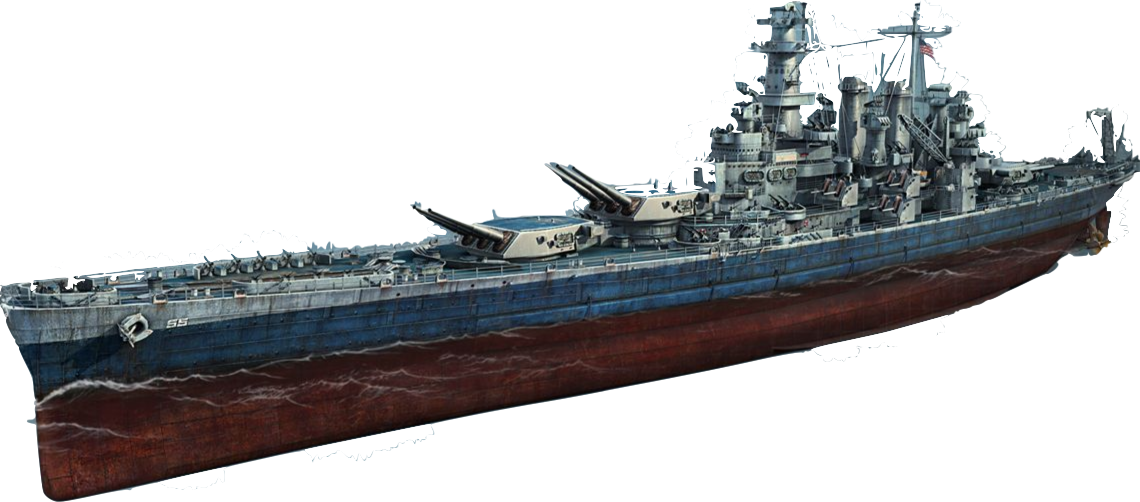 North Carolina class WW2 battleship
CSE 331 Spring 2021
6
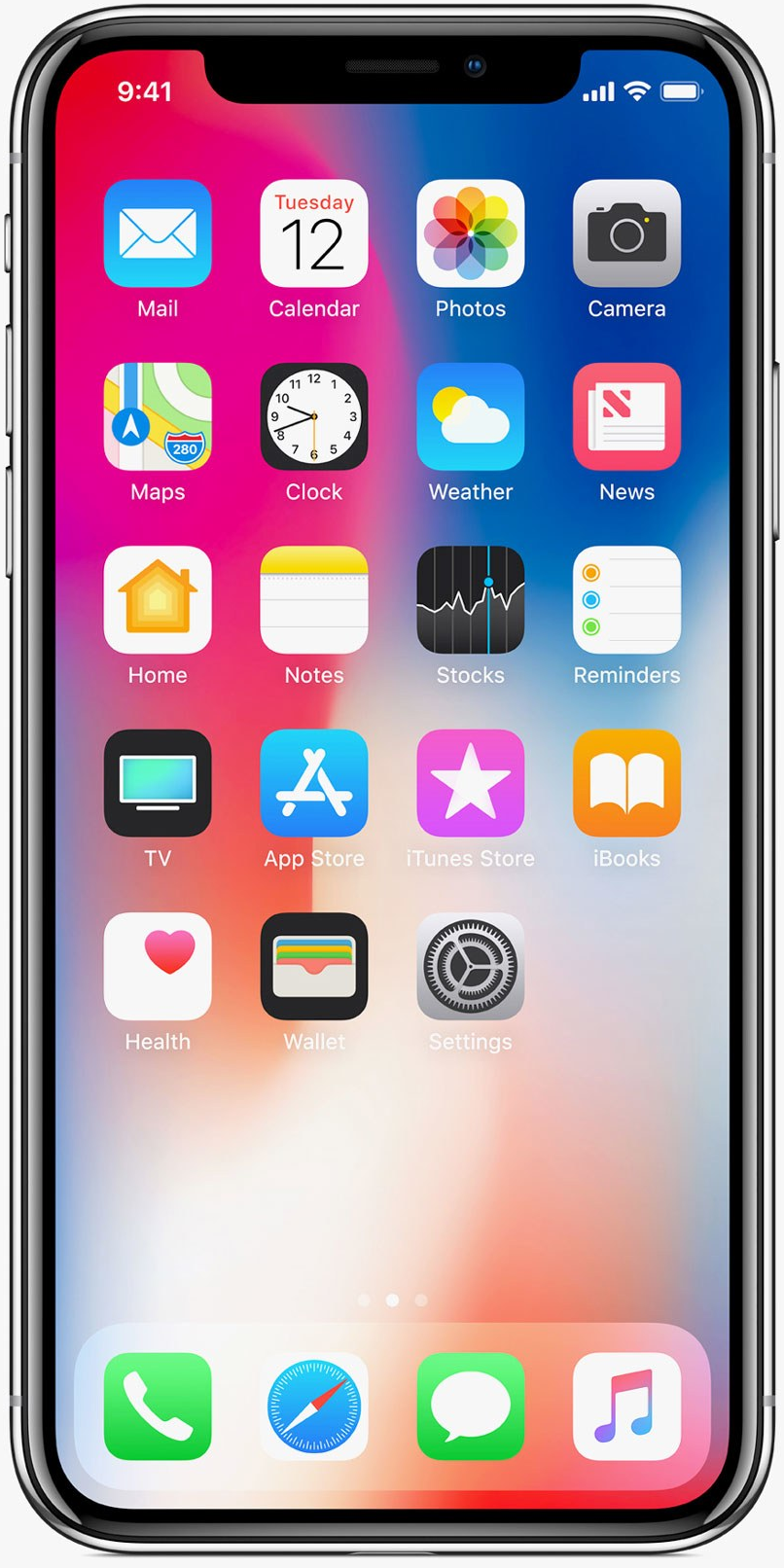 ≈
the entire British Naval fleet in WW2
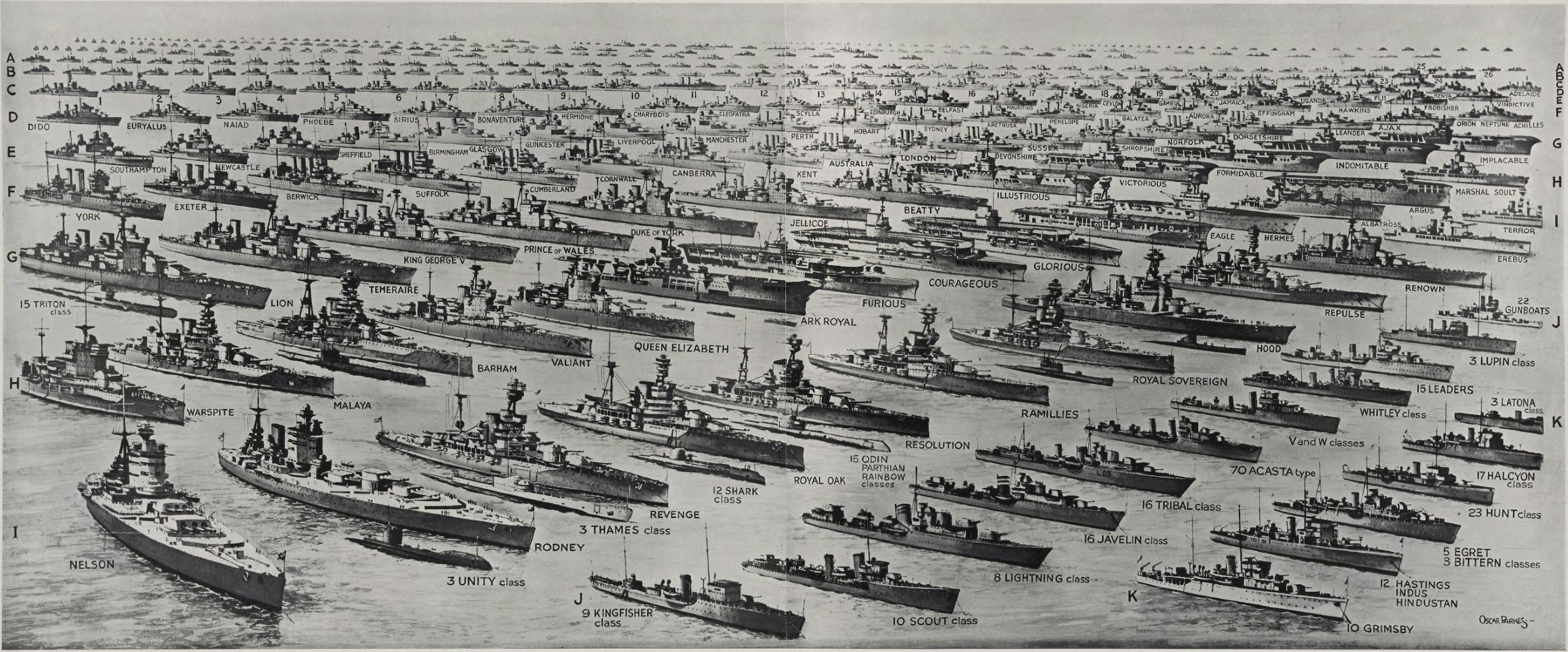 CSE 331 Spring 2021
7
Actually, software is more complex…
Every bit of code is unique, individually designed
US built 10 identical Essex carriers



Software equivalent would be one carrier 10 times as large:


Defects can be even more destructive
A defect in one room can sink the ship
But a defective OS could sink the whole fleet
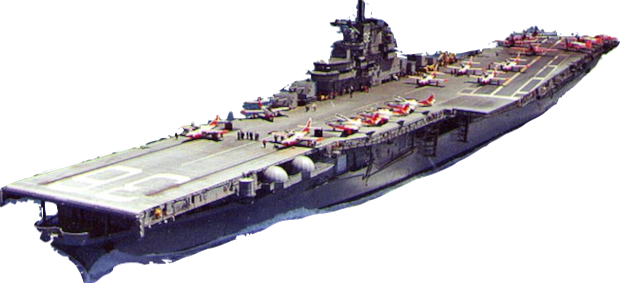 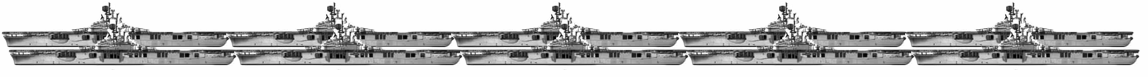 CSE 331 Spring 2021
8
Scale makes everything harder
Modularity makes scale possible but it’s still hard…
Time to write N-line program grows faster than linear
Good estimate is O(N1.05) [Boehm, ‘81]
Bugs grow like Θ(N log N) [Jones, ‘12]
10% of errors are between modules [Seaman, ‘08]
Communication costs dominate schedules [Brooks, ‘75]
Small probability cases become high probability cases
Corner cases are more important with more users
Corollary: quality must be even higher, per line, in order to achieve overall quality in a large program
CSE 331 Spring 2021
9
People Do Build Great Software
Full scope of the challenge:
software is built by people, who make mistakes all the time
surprisingly difficult to get even a small program to work
needed to write hundreds of millions of lines of code
each line gets harder to write as the program scale

Despite those challenges, we have lots of software that works
hundreds of millions of lines of working programs
products rarely fail because the software is too buggy

How do we do it?
CSE 331 Spring 2021
10
How do we ensure correctness...
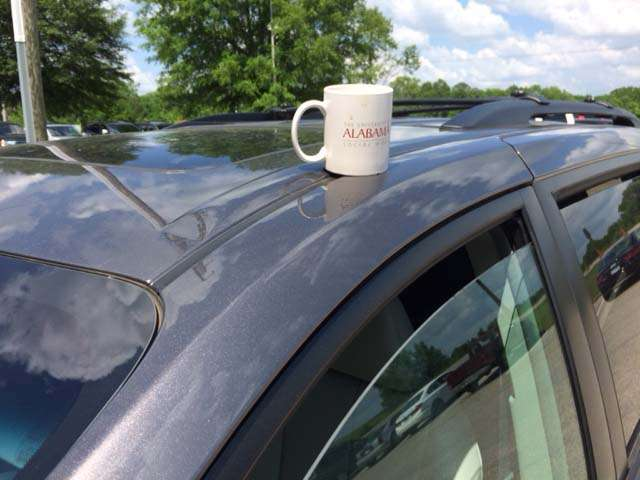 ... when people are involved?

People have been known to
walk into windows
drive away with a coffee cup on the roof
drive away still tied to gas pump
lecture wearing one brown shoe and one black shoe


Key insights:
Can’t stop people from making mistakes
Can stop mistakes from getting to users
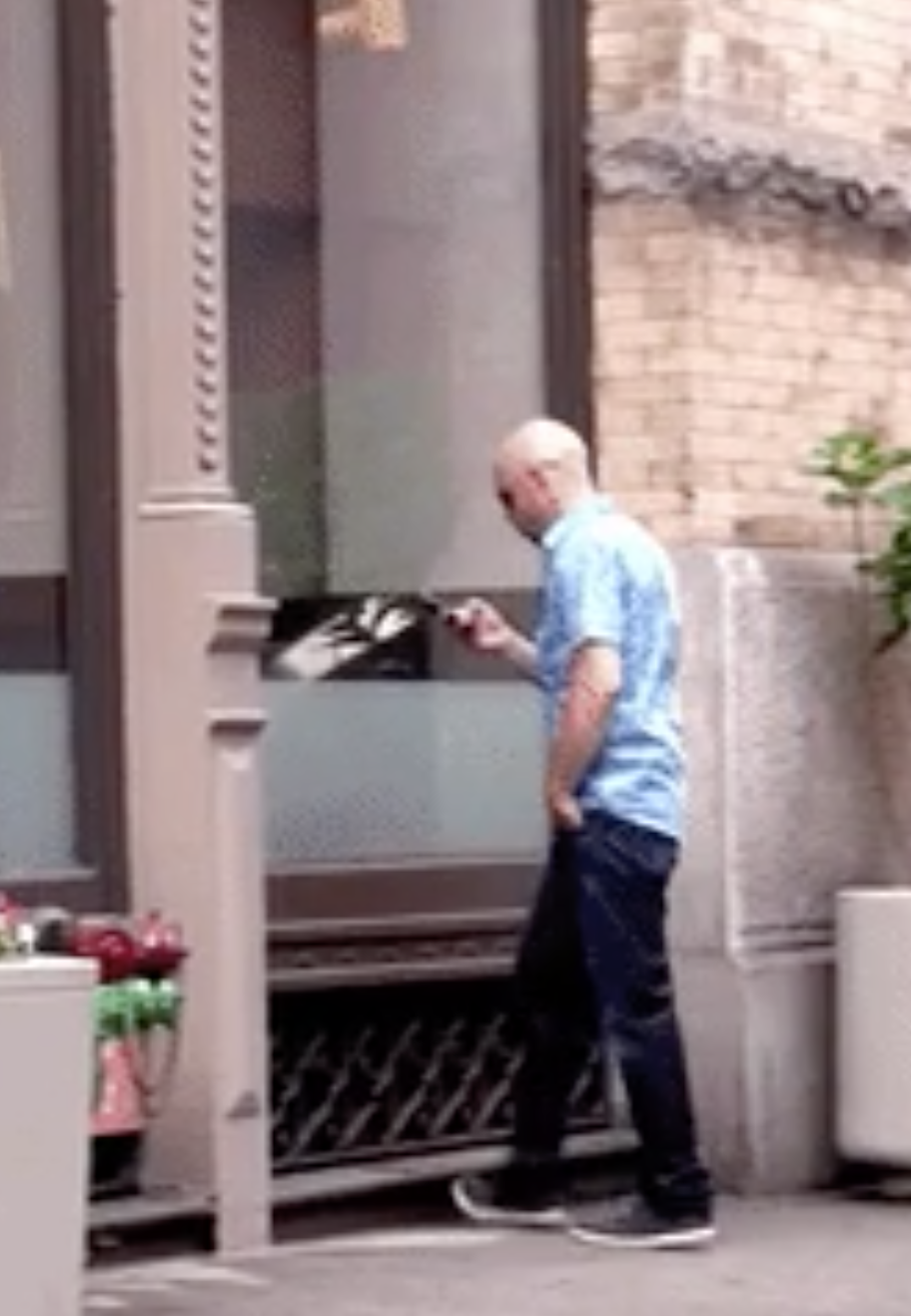 [Speaker Notes: Cannot skip any and produce highest quality software.

Which is the most effective? Inspection!

Inspection is the main tool for interviews]
How do we ensure correctness?
Best practice: use three techniques (we’ll study each)

​Tools
Type checkers, test runners, etc.

​Inspection
Think through your code carefully
Have another person review your code

​Testing
Usually >50% of the work in building software

Each removes ~2/3 of bugs. Together >97%
CSE 331 Spring 2021
12
[Speaker Notes: Cannot skip any and produce highest quality software.

Which is the most effective? Inspection!

Inspection is the main tool for interviews]
How do we cope with complexity?
We tackle complexity with modularity
Split code into pieces that can be built independently
Each must be documented so others can use it
Also helps understandability and changeability
CSE 331 Spring 2021
13
What is high quality code?
In summary, we want our code to be:

Correct
Easy to change
Easy to understand
Easy to scale (modular)

These qualities also allow for increased complexity
CSE 331 Spring 2021
14
What we will cover in CSE 331
Everything we cover relates to the 4 goals
We’ll use Java but the principles apply in any setting
Correctness
Tools
Git, IntelliJ, JUnit, Javadoc, …
Java libraries: equality & hashing
Adv. Java: generics, assertions, …
debugging
Inspection
reasoning about code
specifications
Testing
test design
coverage
Changeability
specifications, ADTs
listeners & callbacks
Understandability
specifications, ADTs
Adv. Java: exceptions
subtypes
Modularity
module design & design patterns
event-driven programming, MVC, GUIs
CSE 331 Spring 2021
15